Vocabulario
Lección 3- verbos
abrir
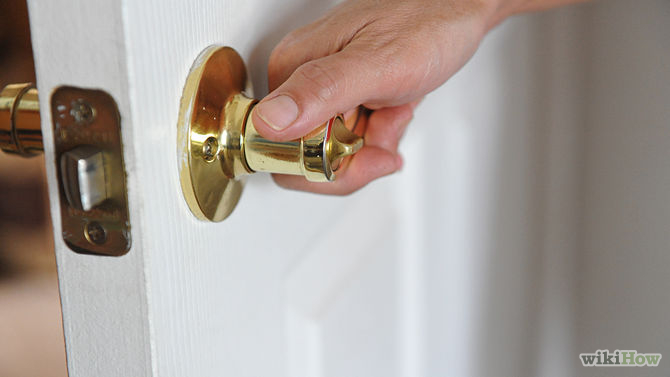 aprender (a + inf.)
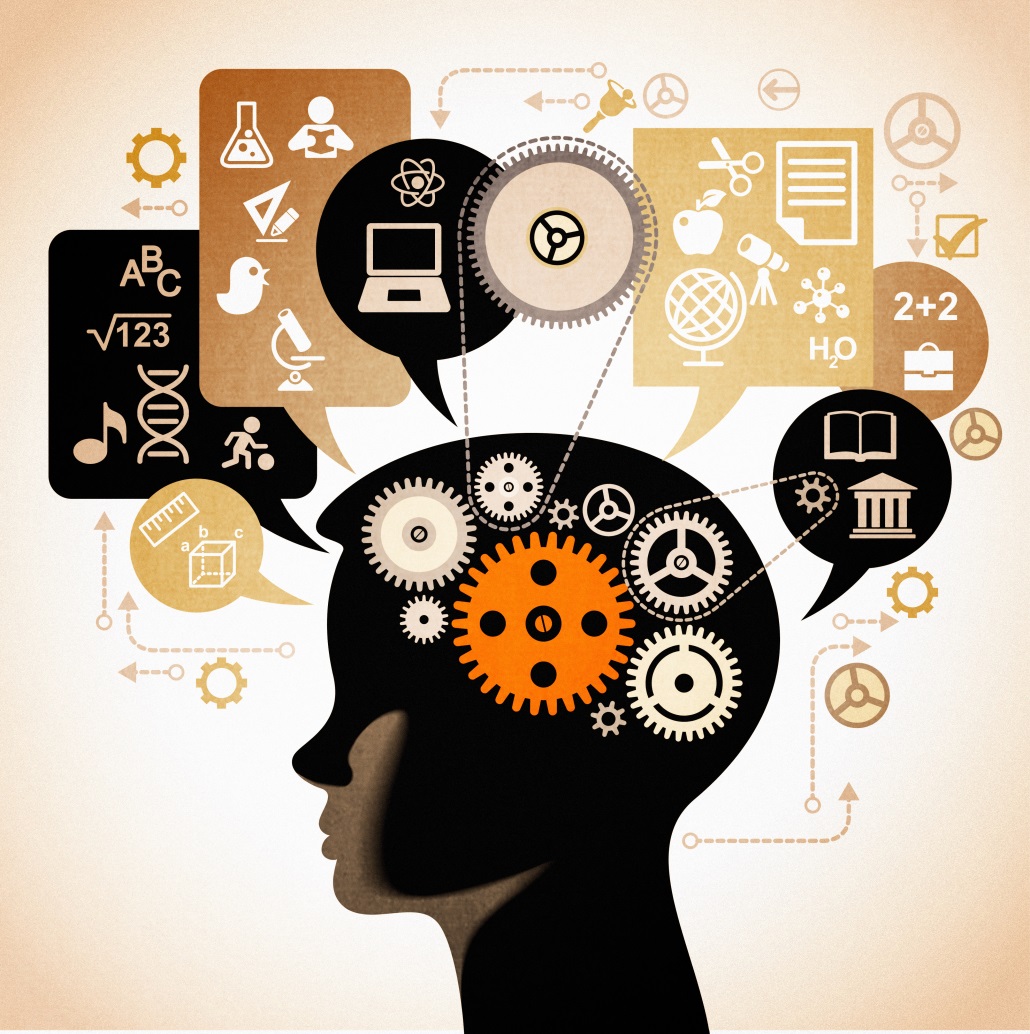 asistir (a)
to attend
beber
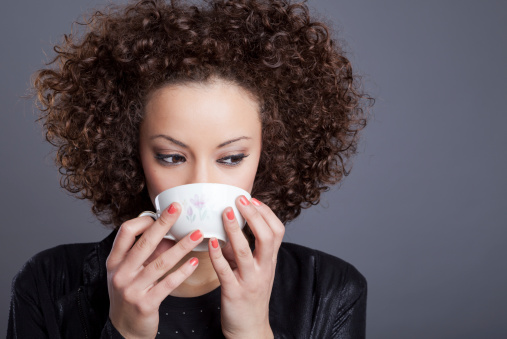 comer
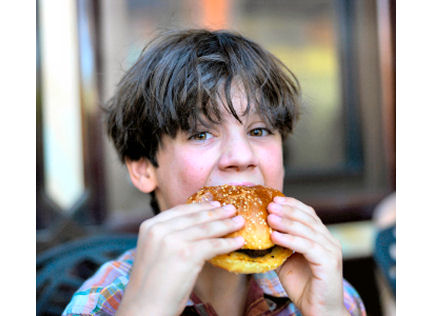 compartir
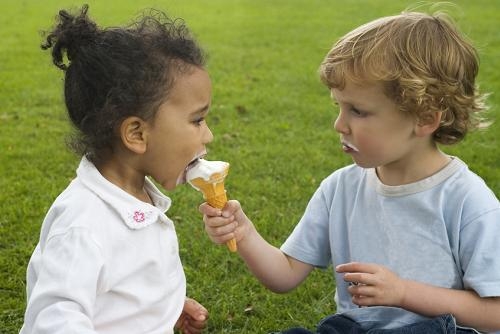 comprender
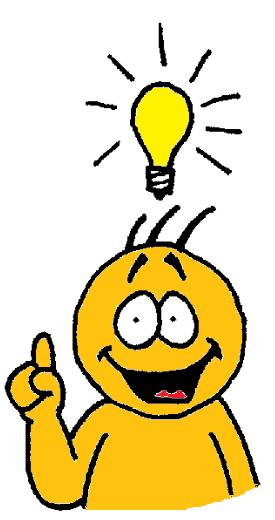 correr
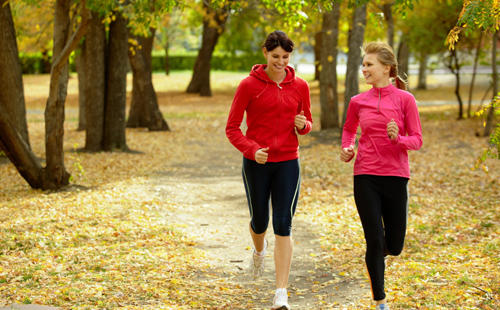 creer (en)
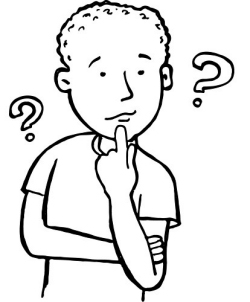 deber (+ inf.)
to ought
decidir (+ inf.)
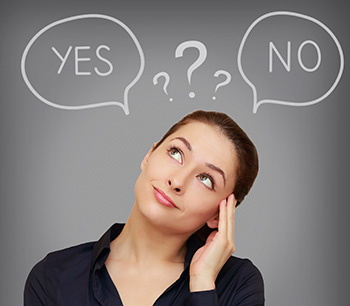 describir
to describe
escribir
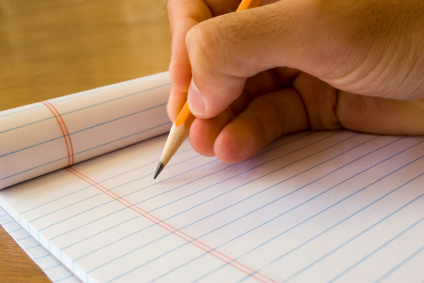 leer
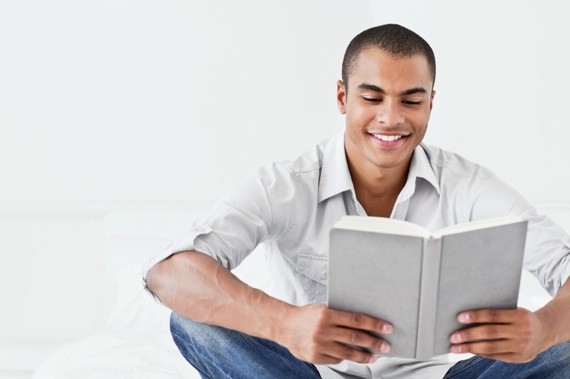 recibir
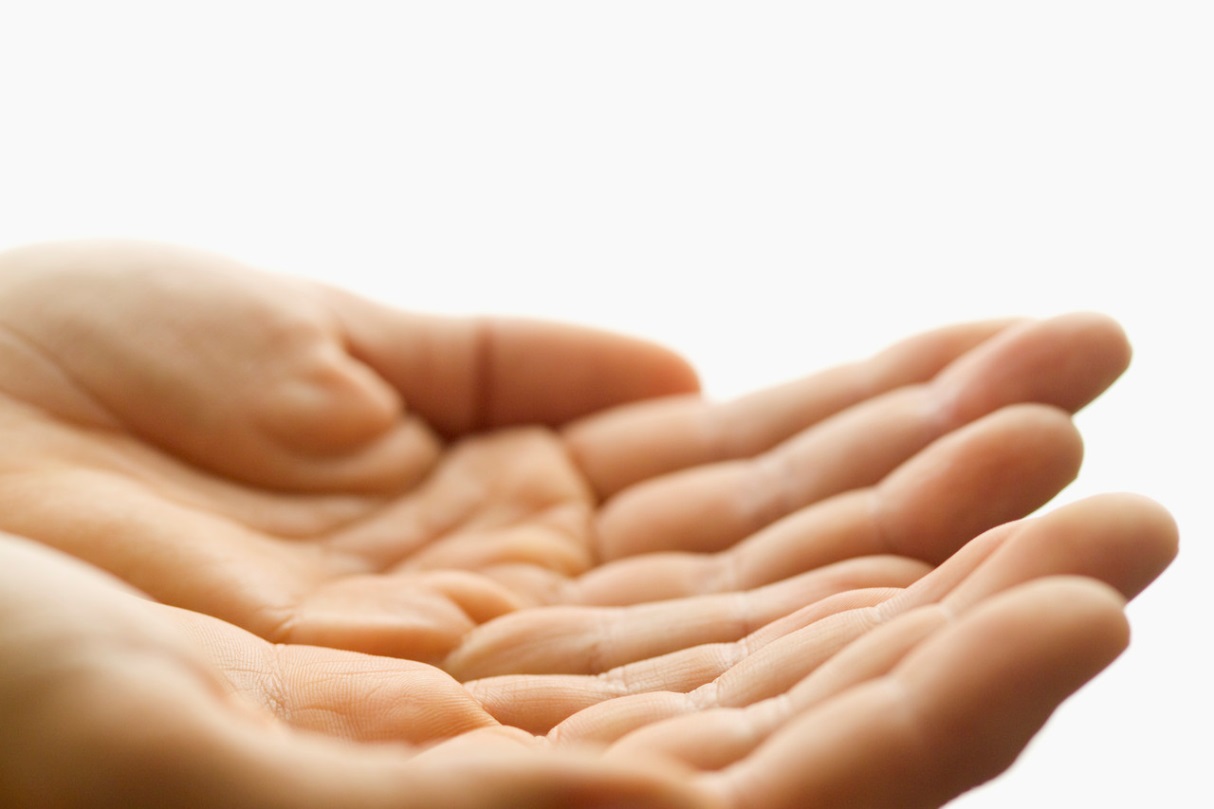 tener
to have
venir
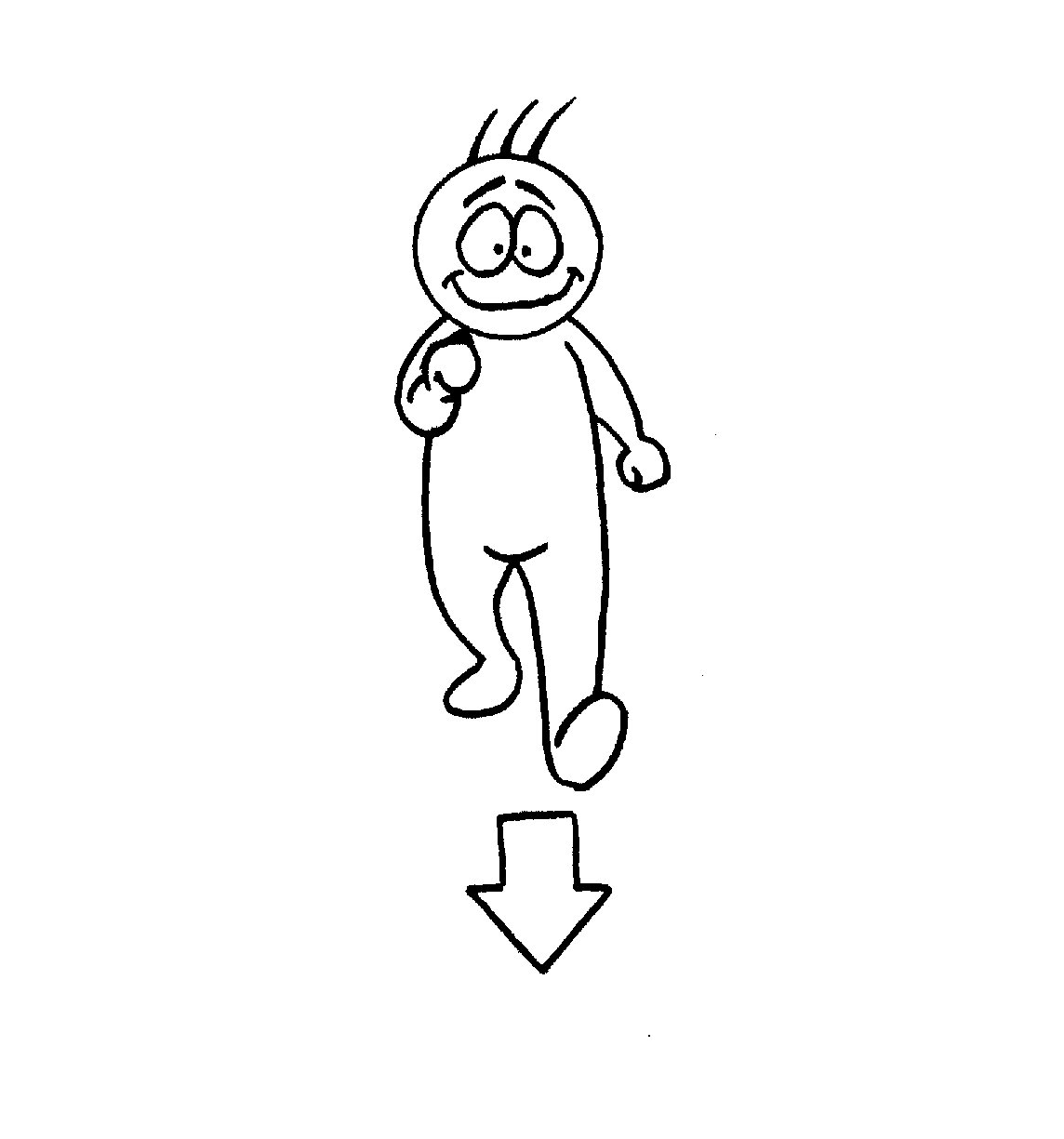 vivir
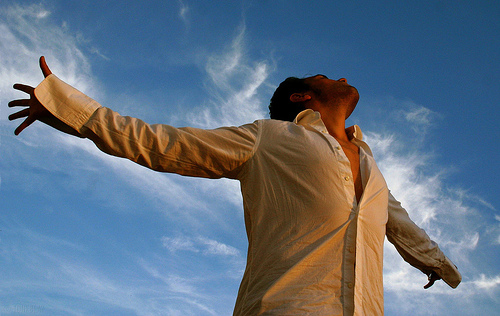